Sesión conjunta de los Consejos Técnicos
de Planeación y de Finanzas (CTP y CTF) para el proceso de presupuesto
de ingresos y egresos 2022 de la UdeG

18 de octubre 2021
Programación, Presupuestación, Evaluación, Planeación
Cronograma para PIE 2022
Círculo P3e
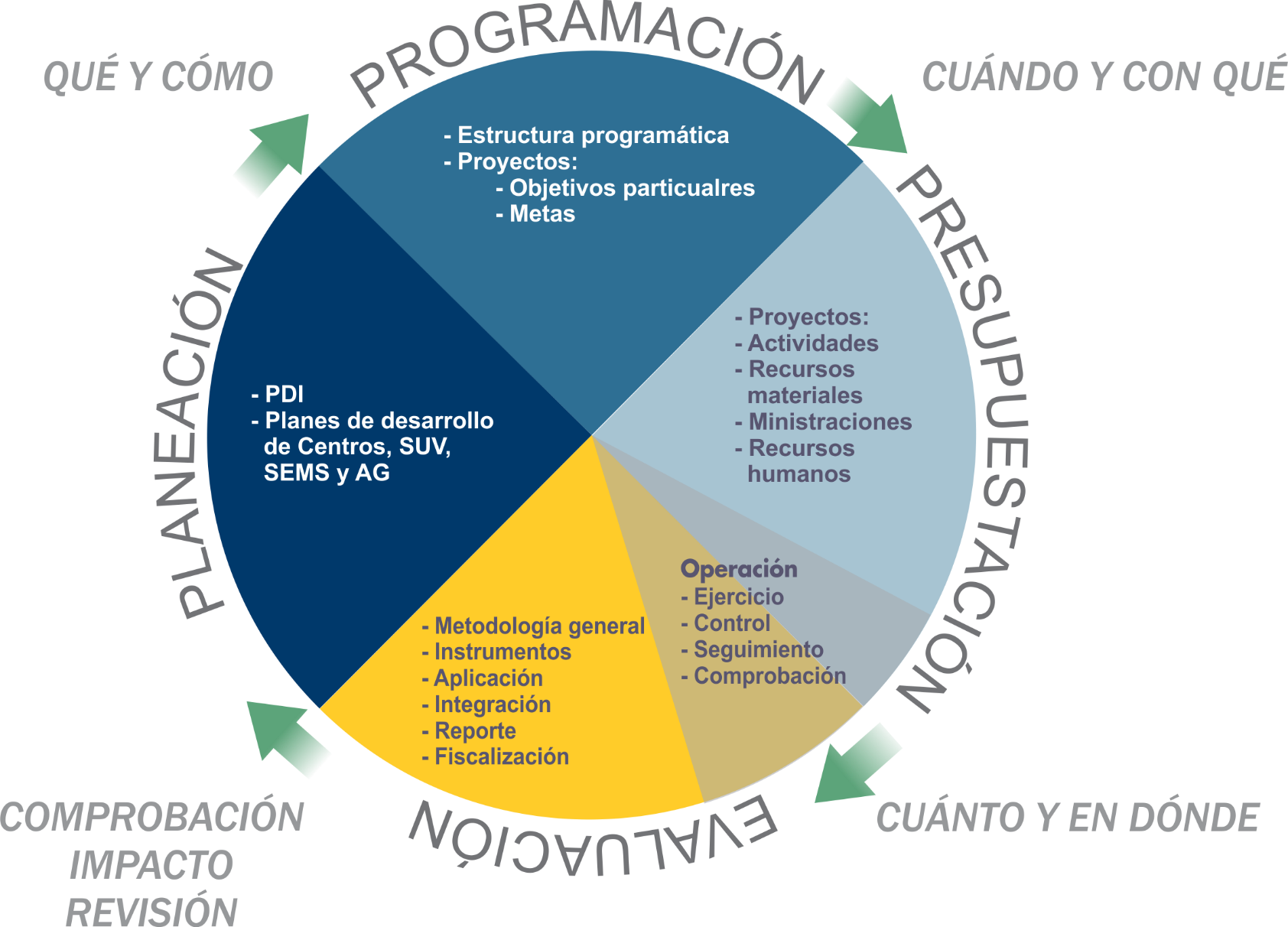 Techo presupuestal
Proyectos:
Clasificadores armonizados
Objetivo general
Justificación
Objetivos particulares
Indicadores
Proyectos:
Partidas de gasto
Calendarización
Recursos humanos
PIE UdeG
Plan de Desarrollo Institucional (PDI)
Planes de Desarrollo de los centros universitarios y sistemas (PDCyS)
Proyectos:
Alineación 
PDI
PDCyS
ODS
Seguimiento de indicadores:
PDI, PDCyS, Proyectos
Cumplimiento de objetivos.
Fiscalización
Transparencia
RESULTADOS
Cronograma – Proyectos P3e para Presupuesto 2022
Niveles de integración de los proyectos P3e
Integración
Integración
Elementos de los proyectos P3e
Definición y elementos básicos de un proyecto P3e
Estructura simplificada
¿Qué es un proyecto P3e?

Estructura donde se realiza la programación del gasto en las diferentes partidas del clasificador armonizado alineados para el logro los resultados plasmados en los objetivos del Plan de Desarrollo Institucional y de los Planes de Desarrollo de los centros universitarios y sistemas.
Objetivo general
Justificación
Objetivo específico 1
Objetivo específico 2
Objetivo específico 3
Objetivo específico 4
Resultado 3
(indicadores)
Resultado 2
(indicadores)
Resultado 1
(indicadores)
Resultado 4
(indicadores)
Partida
Partida
Partida
Partida
Partida
Partida
Partida
Partida
Aplicación del recurso
Aplicación del recurso
Aplicación del recurso
Aplicación del recurso
Aplicación del recurso
Aplicación del recurso
Aplicación del recurso
Aplicación del recurso
El nombre del proyecto
Nombre del proyecto
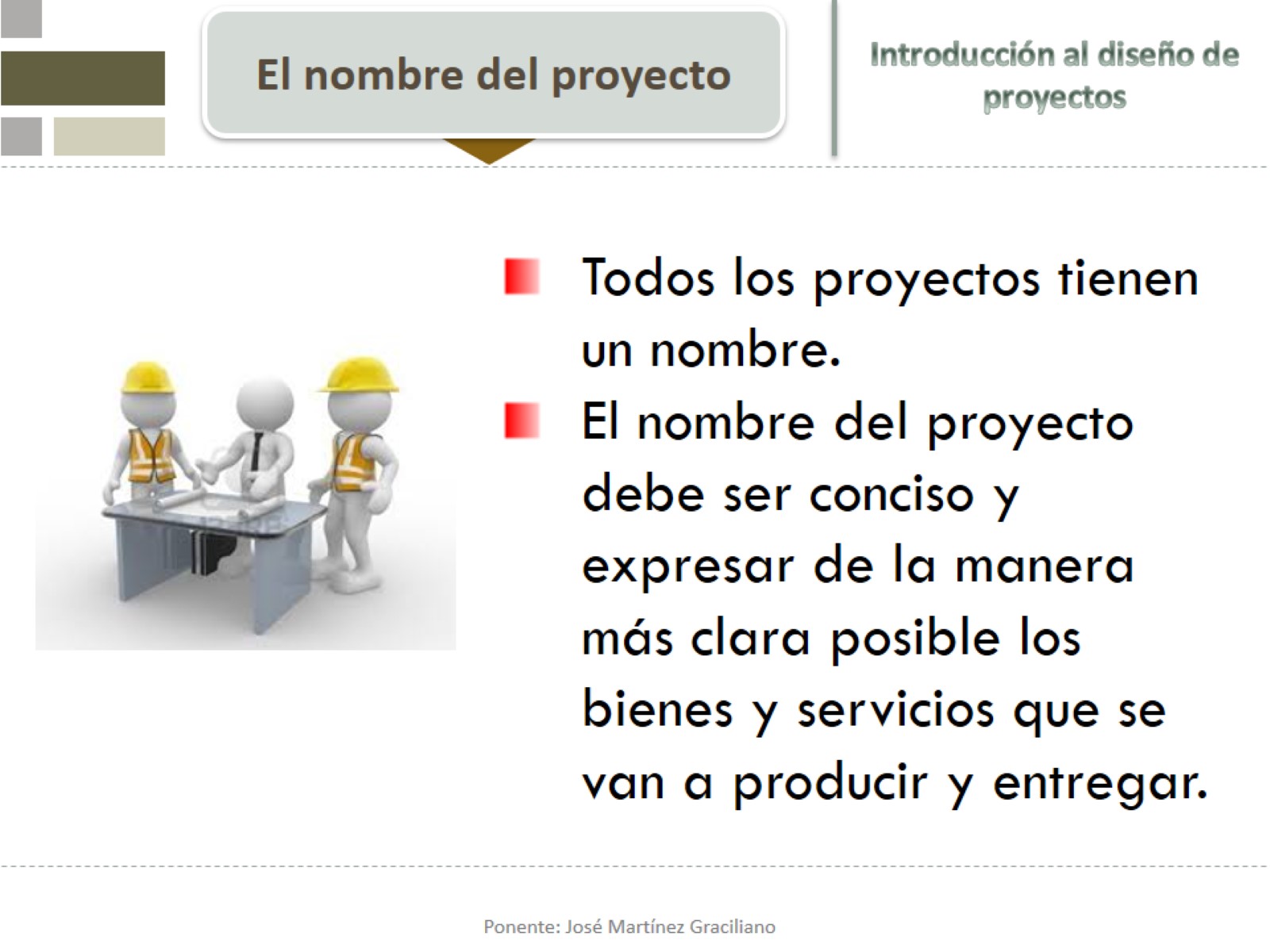 El nombre del proyecto
Nombre del proyecto
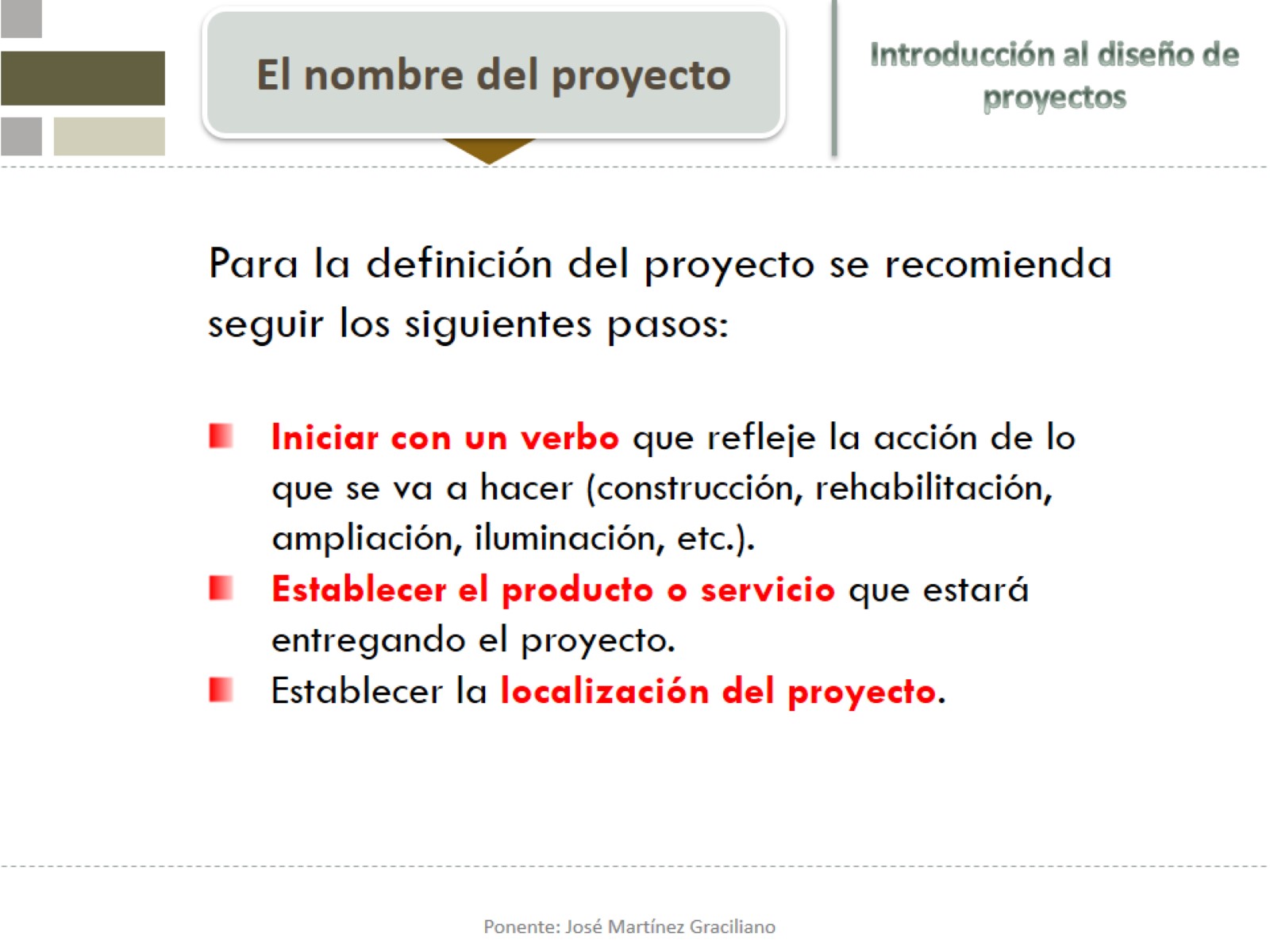 Nombre del proyecto
El nombre del proyecto
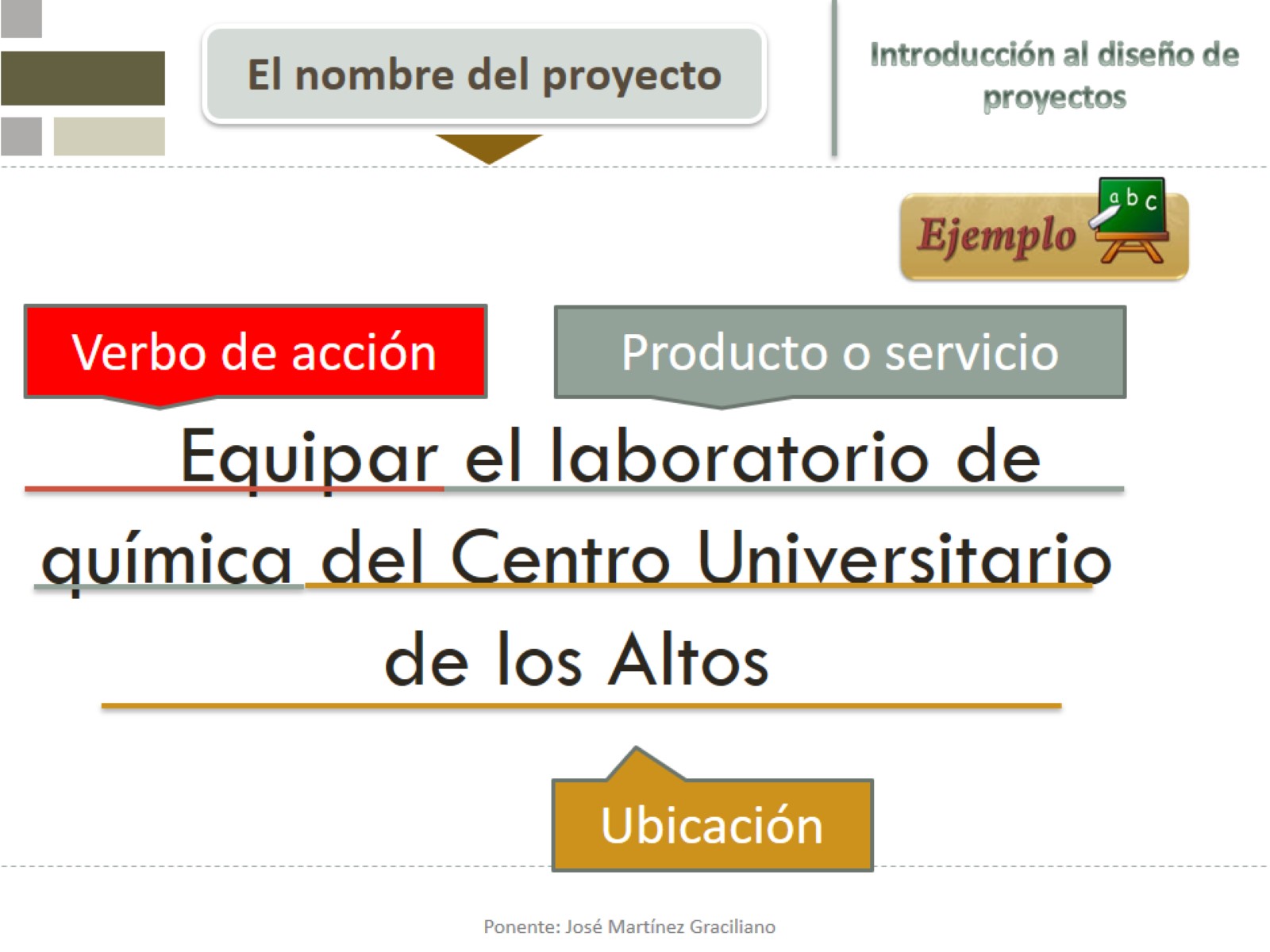 Definición y elementos básicos de un proyecto P3e
Justificación
Objetivo General
Breve descripción de los motivos fundamentales por los que es necesario la realización del Proyecto.
¿Cuál es la situación negativa que se quiere resolver con el proyecto?
Es el producto o servicio que se entregará con la realización del proyecto.
¿Por qué es importante el proyecto?
Es el fin y no el medio.
Definición y elementos básicos de un proyecto P3e
Objetivos particulares
Etapas o fases intermedias para lograr el objetivo general del proyecto.    
¿En qué nivel o ámbito de acción? 
¿Cuál es el entregable en esta fase?
Se espera tener, al menos, tantos objetivos particulares como número de elementos característicos individuales presentes en el objetivo general.
Acceso al sistema P3e
En el portal de la UdeG, despliegue el menú Otros sitios y de clic  en SIIAU
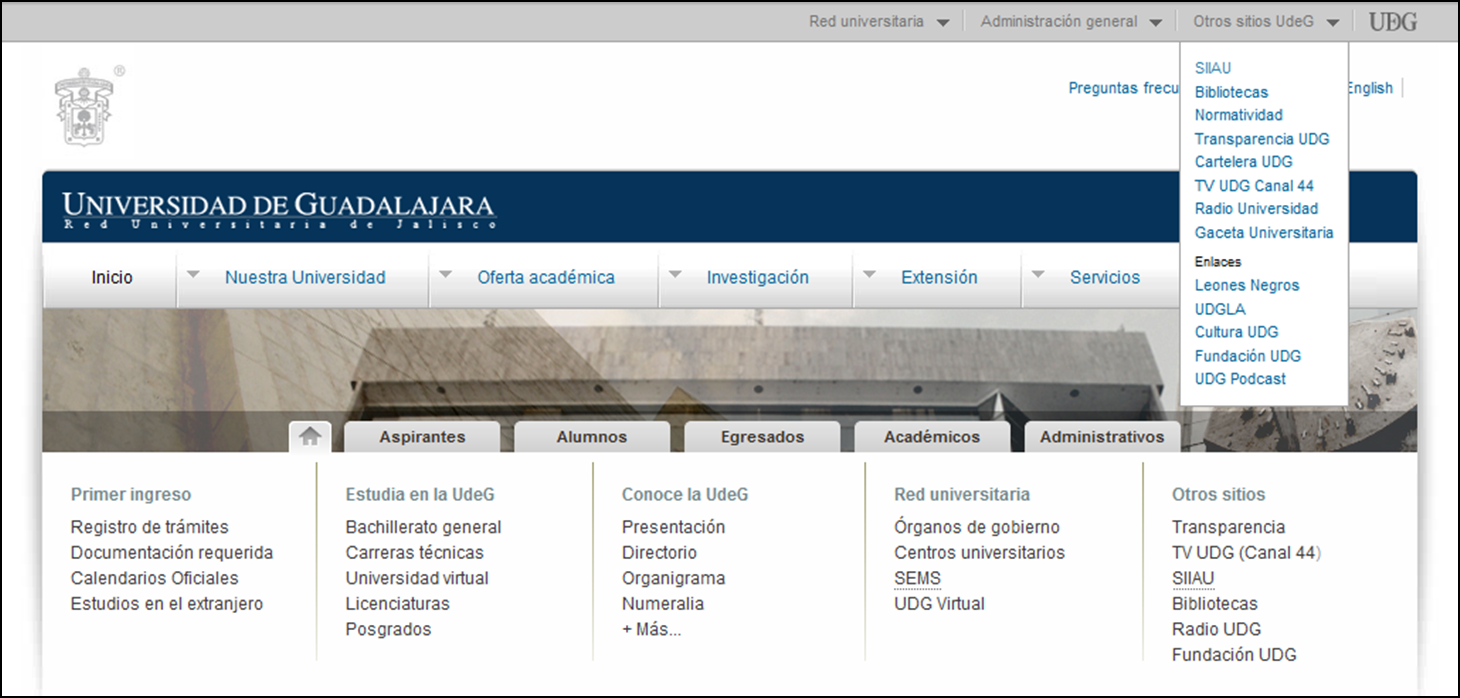 Acceso al sistema P3e
Aparecerá la pantalla de inicio del SIIAU, de clic en las siglas P3E para entrar al sistema.
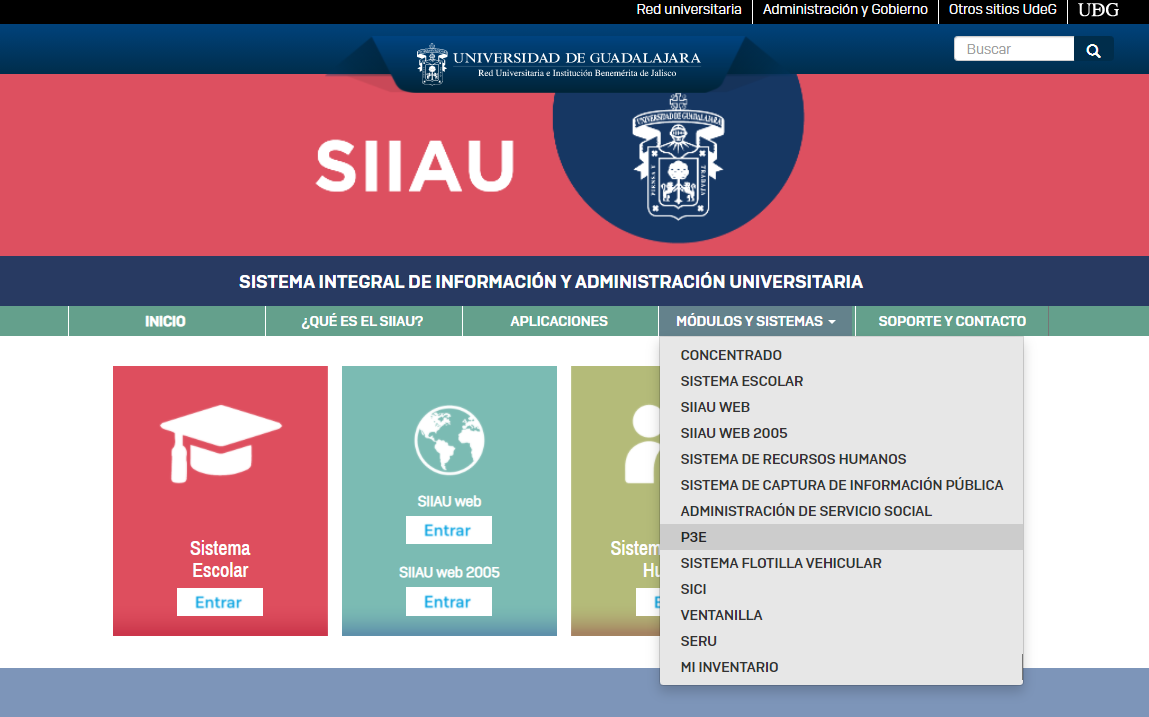 Acceso al sistema P3e
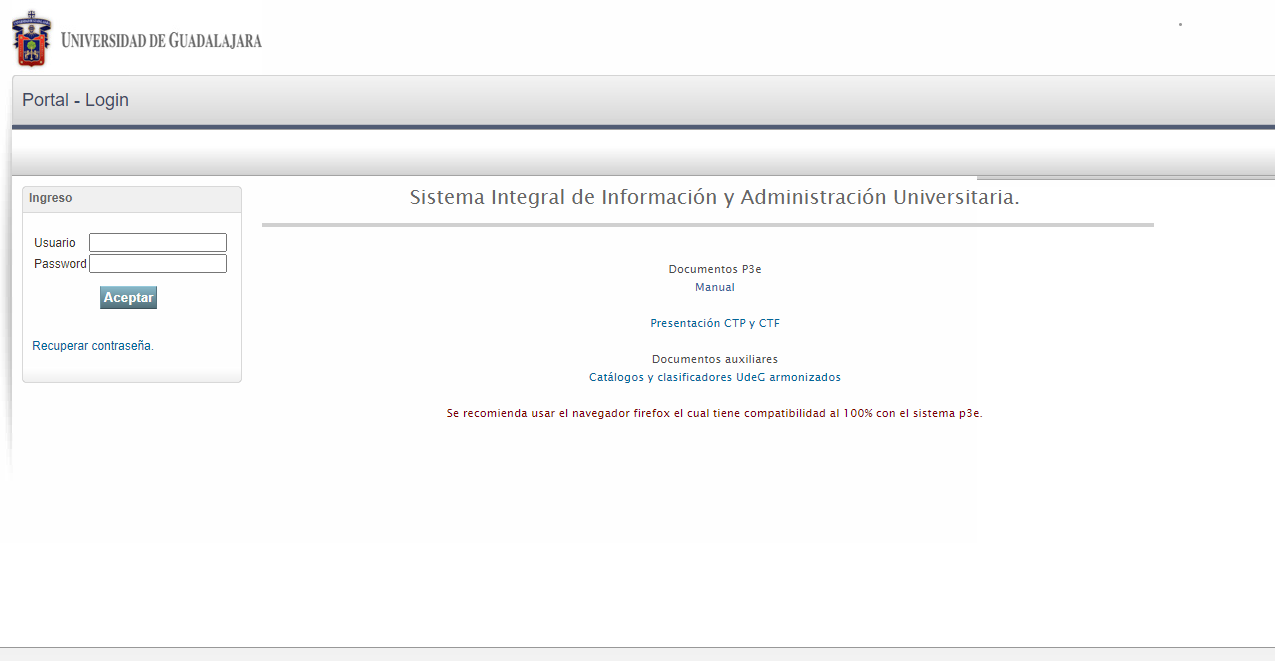 Formato de apoyo para captura de proyectos P3e
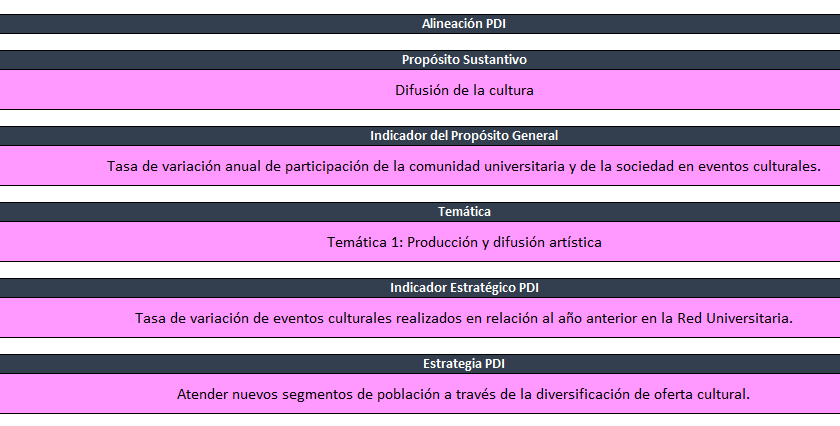 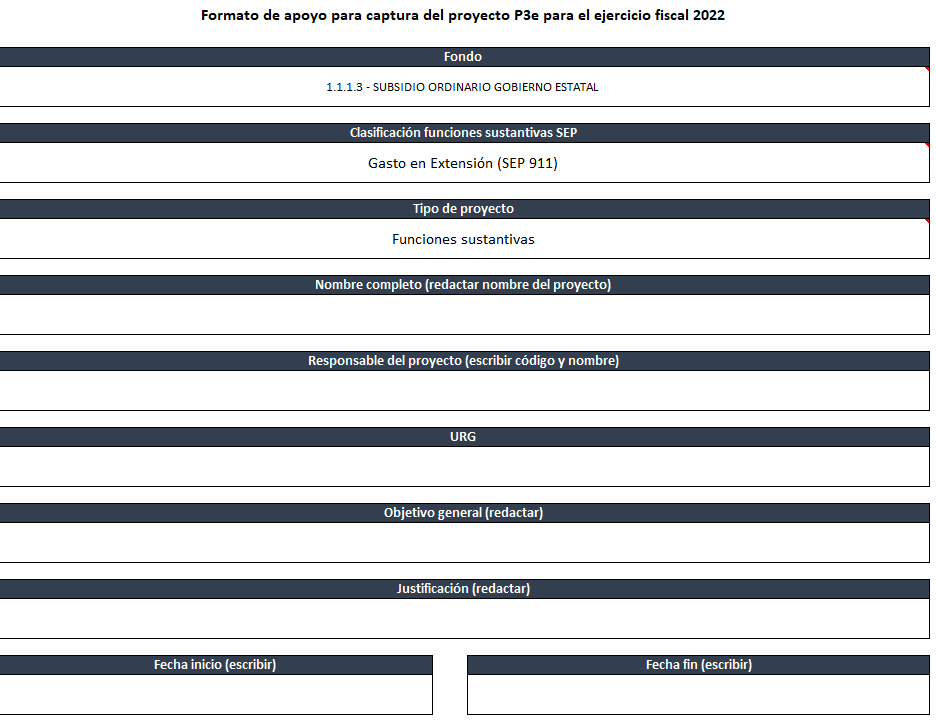 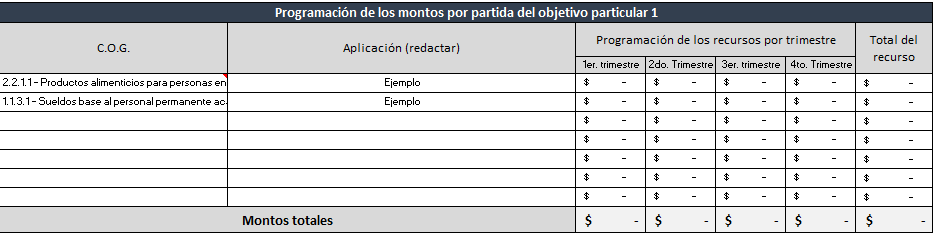 Alineación de los proyectos P3e con la estructura del Plan de Desarrollo Institucional 2019 – 2025 
Visión 2030 y los Planes de Desarrollo de Centros Universitarios o Sistemas
Alineación de los proyectos P3e 2021 a los elementos de la estructura conceptual del Plan de Desarrollo Institucional 2019-2025, Visión 2030
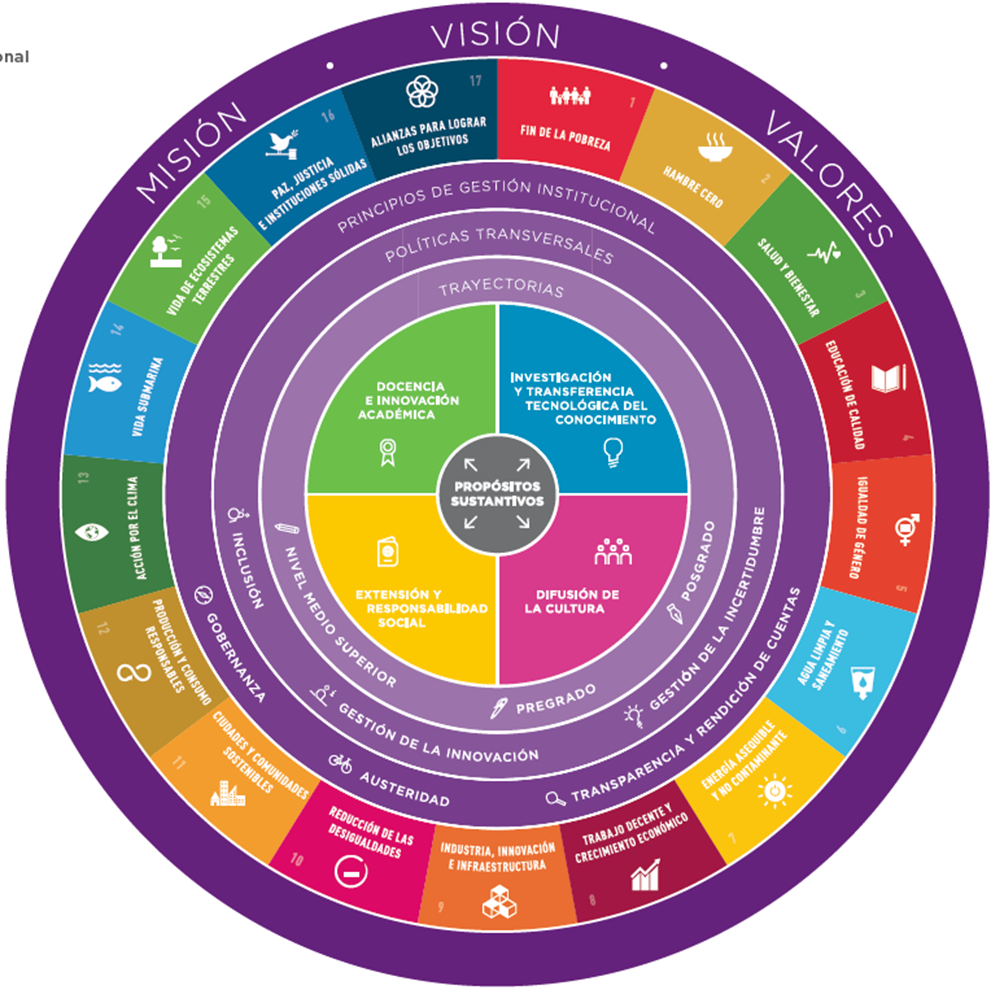 Objetivos de Desarrollo Sostenible (ODS)
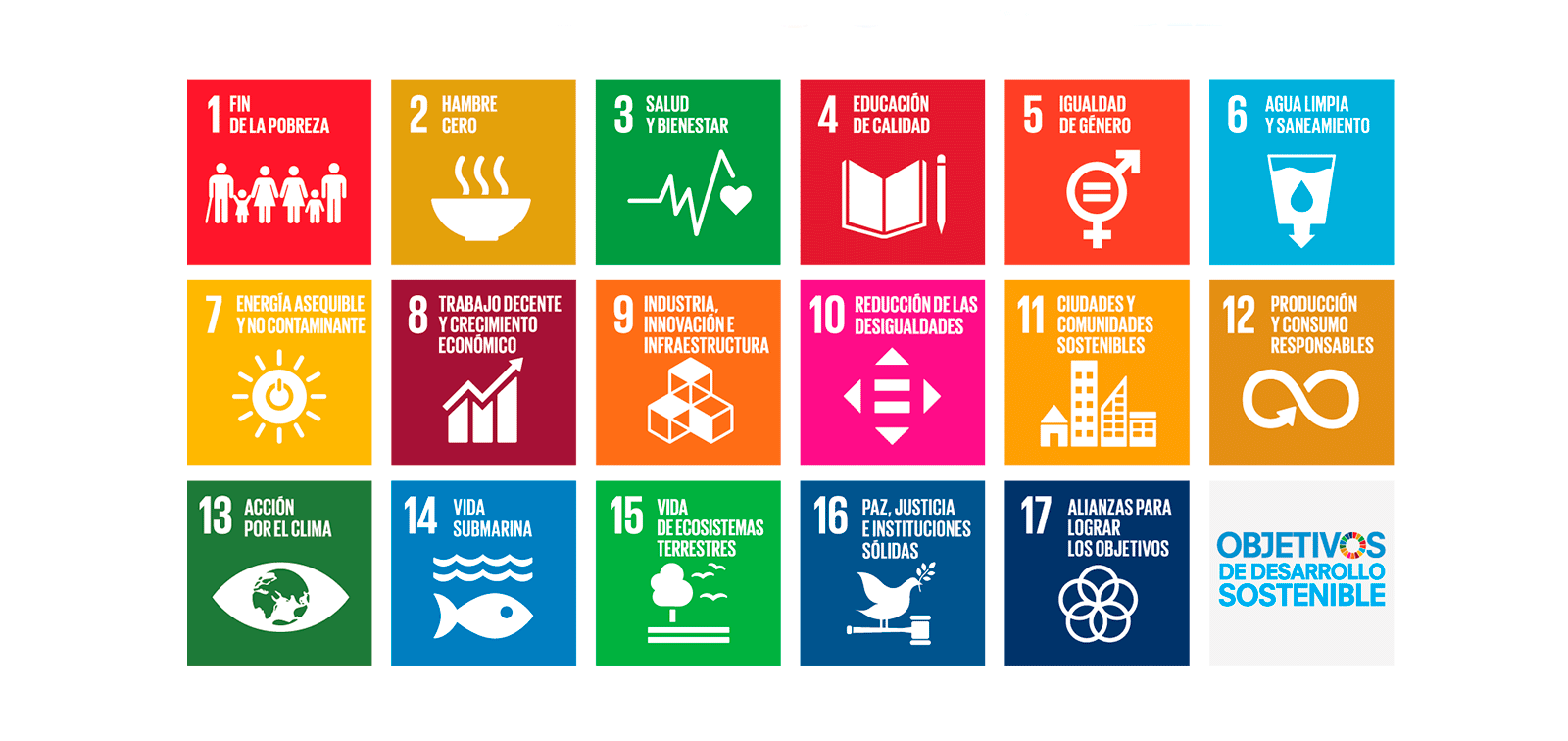 Alineación de los proyectos P3e 2021 a los elementos de la estructura conceptual del Plan de Desarrollo Institucional 2019-2025, Visión 2030
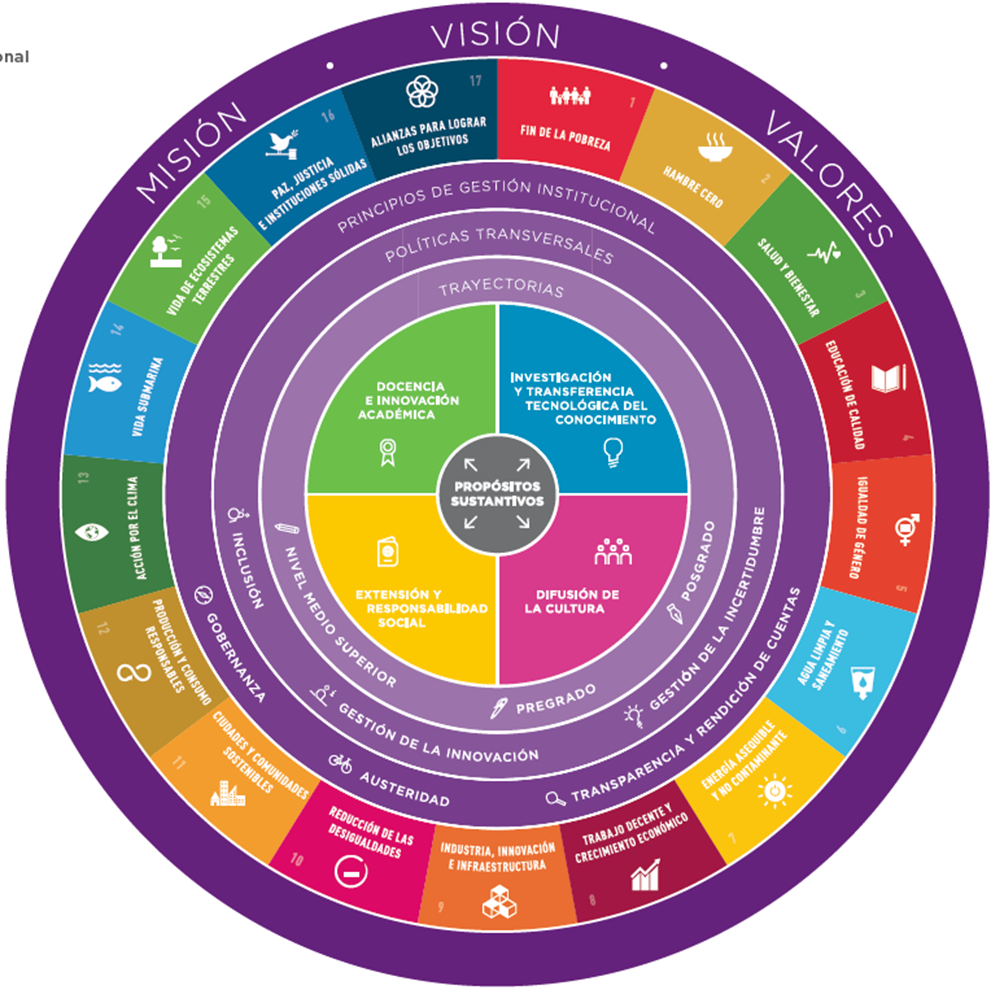 Principios de gestión institucional
Gobernanza
Austeridad
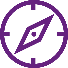 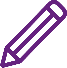 Transparencia
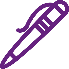 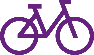 Políticas transversales
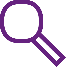 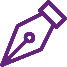 Inclusión
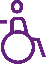 Gestión de la innovación
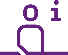 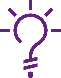 Gestión de la incertidumbre
Trayectorias
Nivel medio superior
Pregrado
Posgrado
Alineación de los proyectos P3e 2021 a los elementos de la estructura conceptual del Plan de Desarrollo Institucional 2019-2025, Visión 2030
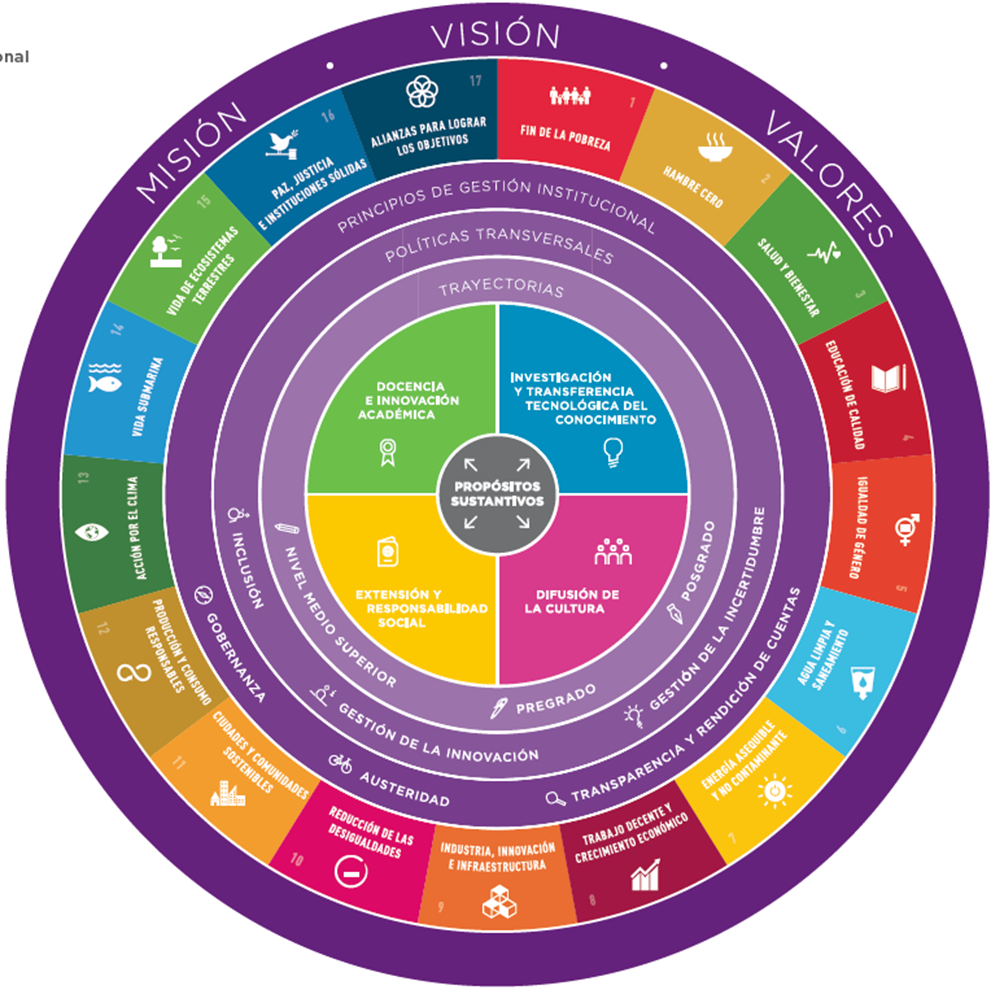 Propósitos sustantivos
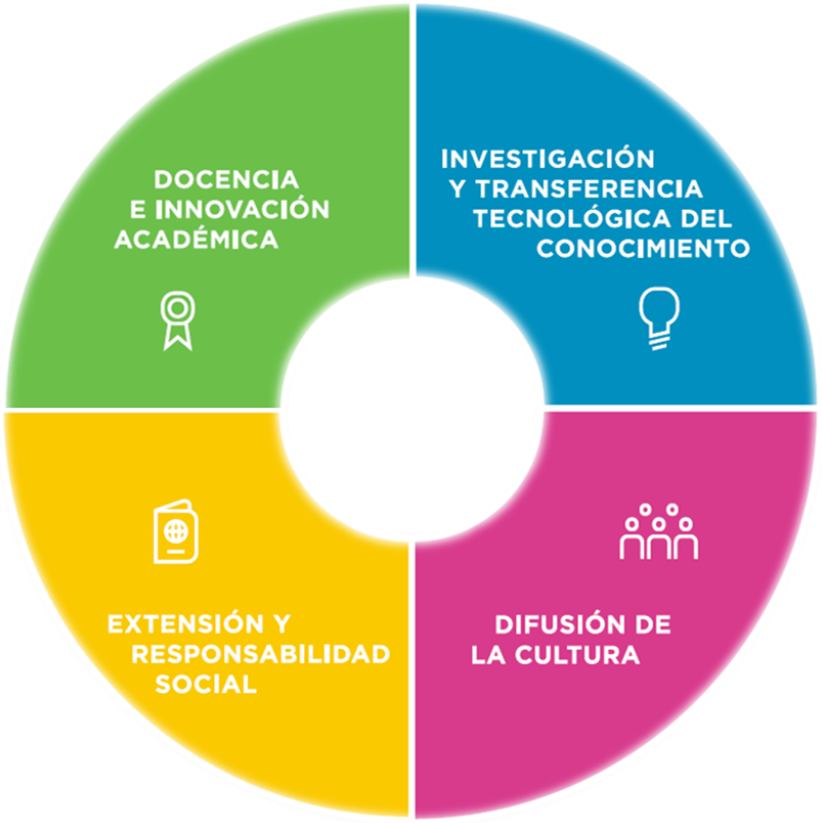 Temática 1: Investigación de frontera con impacto social
Temática 1: Formación integral y global
Temática 2: Transferencia tecnológica y del conocimiento
Temática 2: Cobertura incluyente y con calidad
Temática 3: Formación e incorporación de talentos para la investigación
Temática 3: Innovación y gestión de la docencia
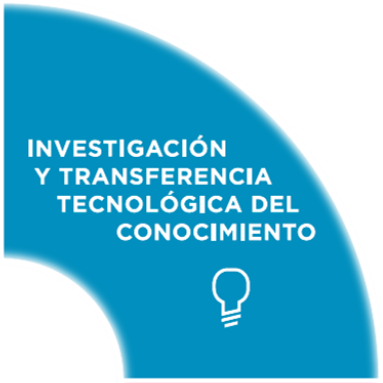 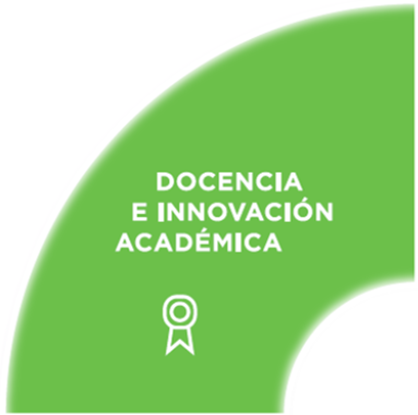 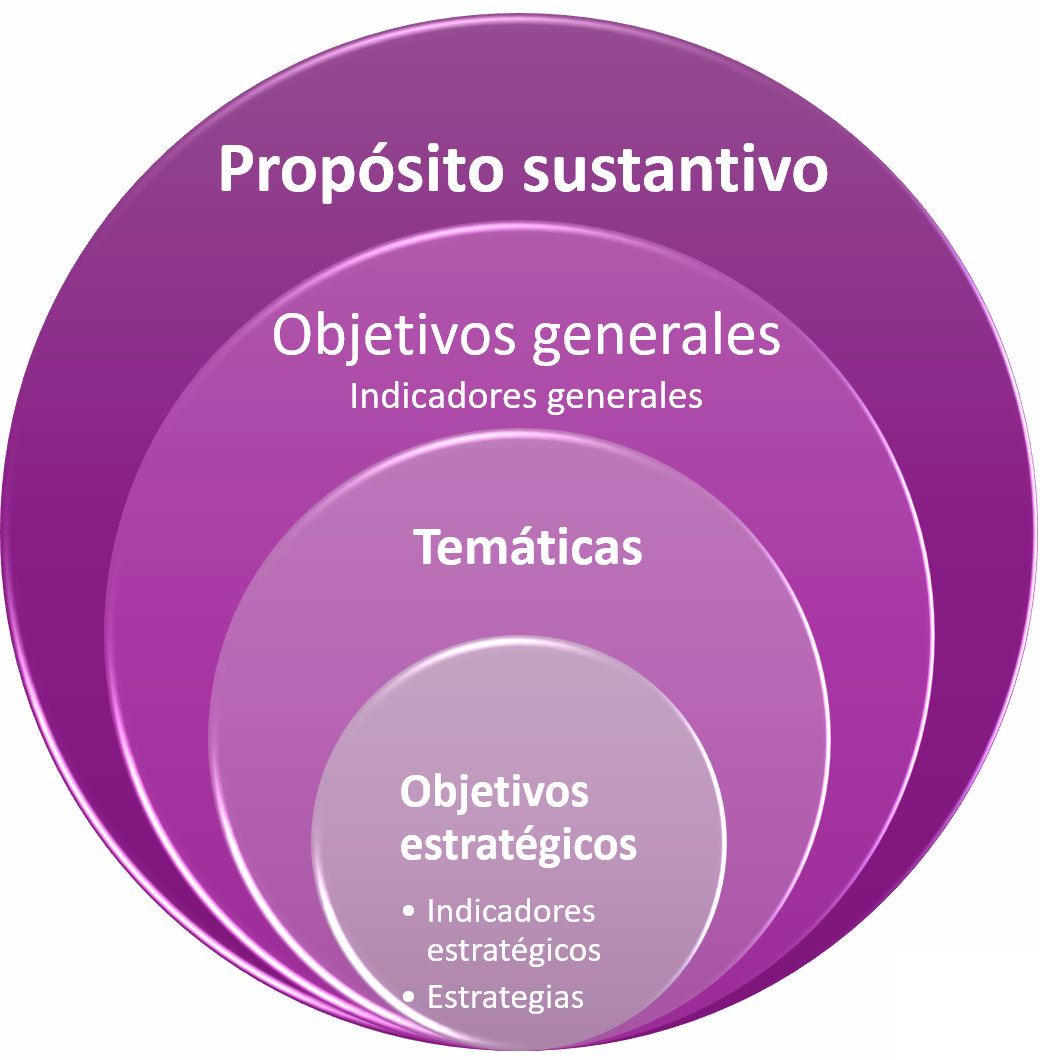 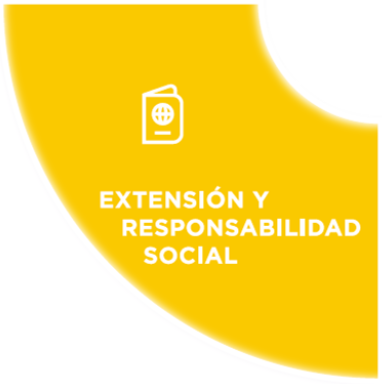 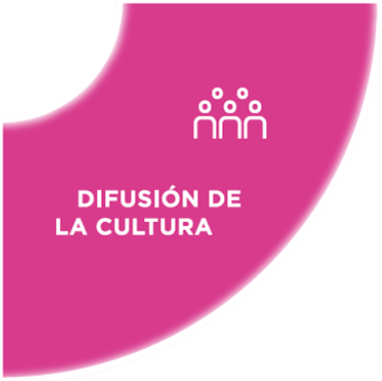 Temática 1: Producción y difusión artística
Temática 1: Desarrollo sostenible y transición energética
Temática 2: Patrimonio cultural e infraestructura física
Temática 2: Extensión de los servicios universitarios
Temática 3: Integración con los sectores público, social y privado
Temática 3: Cultura institucional
Alineación de los proyectos P3e con los planes de desarrollo de los centros universitarios o sistemas
Alineación de los proyectos P3e con los Planes de Desarrollo de los centros universitarios o sistemas
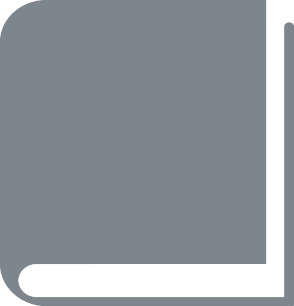 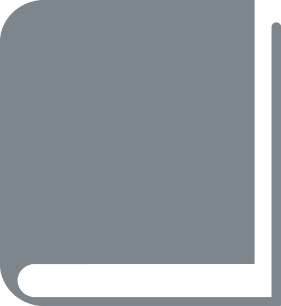 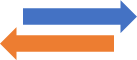 Planes de Centros y Sistemas
PDI
UdeG
Para asegurar el cumplimiento de los objetivos generales y los propósitos del PDI, los objetivos estratégicos de los planes de centros y sistemas serán los mismos del PDI.
Misión y Visión
Misión y Visión
Propósitos
Propósitos
Objetivos generales
Objetivos generales
Indicadores y metas
Indicadores y metas
Objetivos estratégicos
Objetivos estratégicos
Indicadores y metas
Indicadores y metas
Estrategias 
PDI
Estrategias particulares
Estrategias PDI
Estrategias
PI
Proyectos estratégicos
Micrositio de la planeación institucional
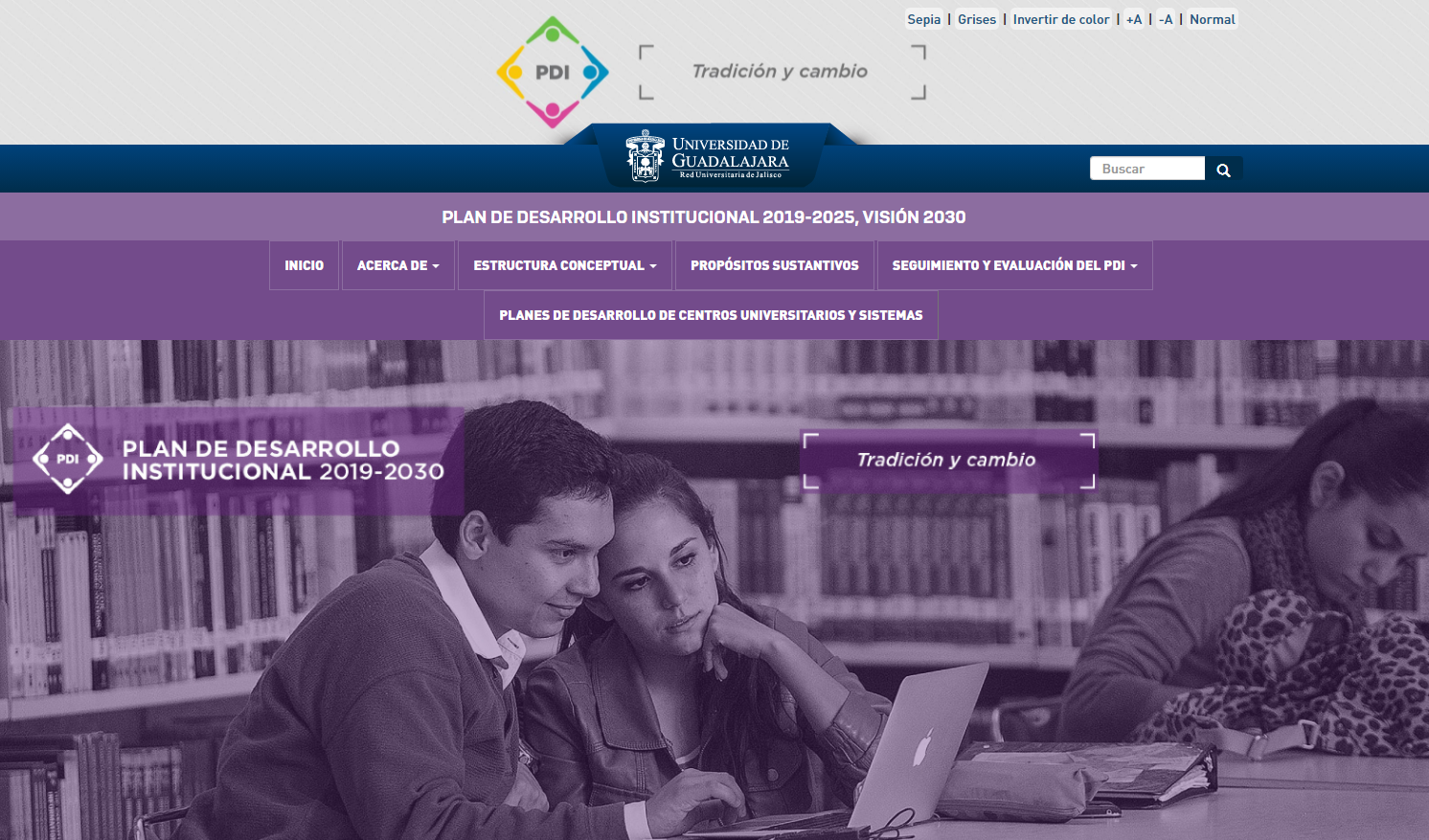 http://pdi.udg.mx/
Micrositio de la planeación institucional
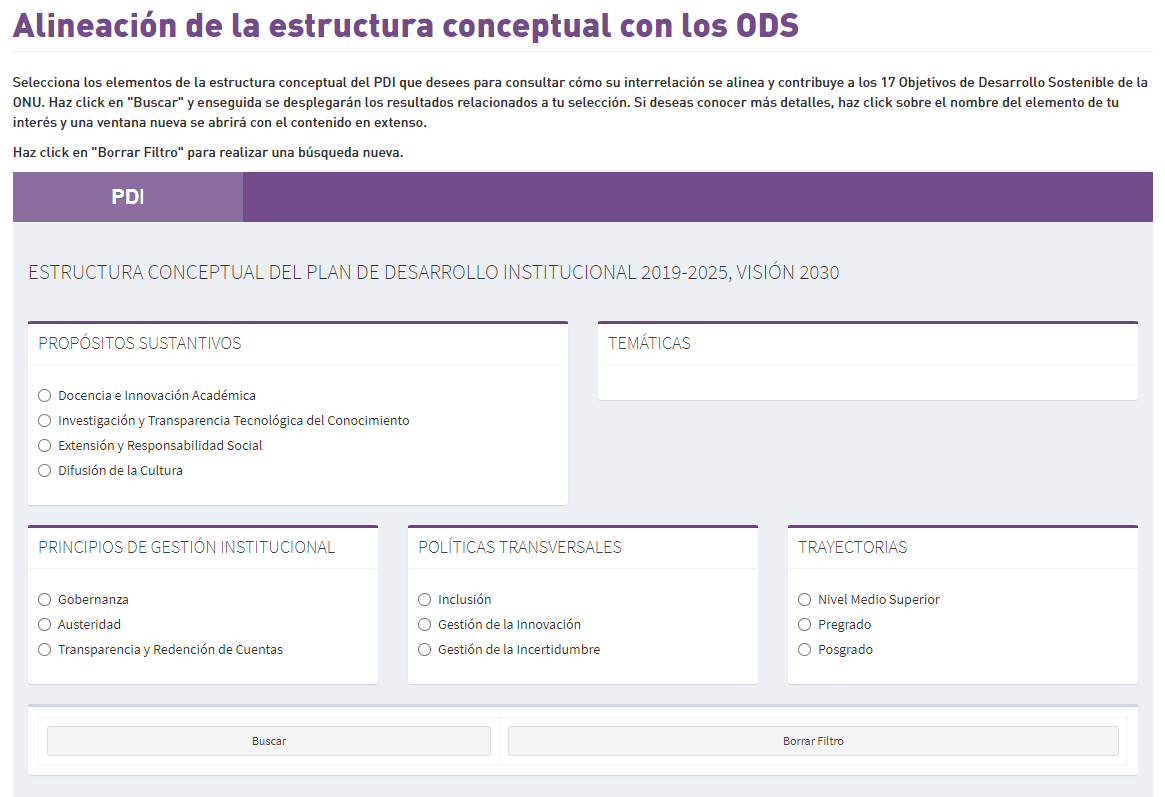 http://pdi.udg.mx/
Micrositio de la planeación institucional
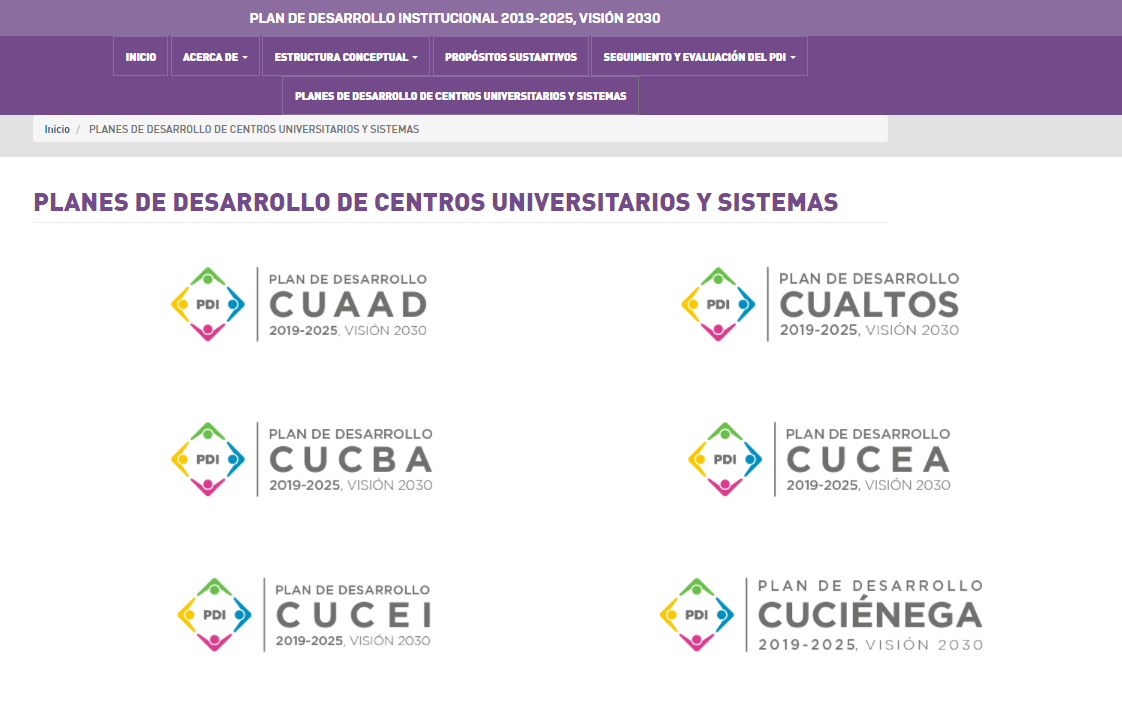 Hacia la Gestión para resultados con 
Metodología de Marco Lógico
Gestión universitaria con enfoque a resultados
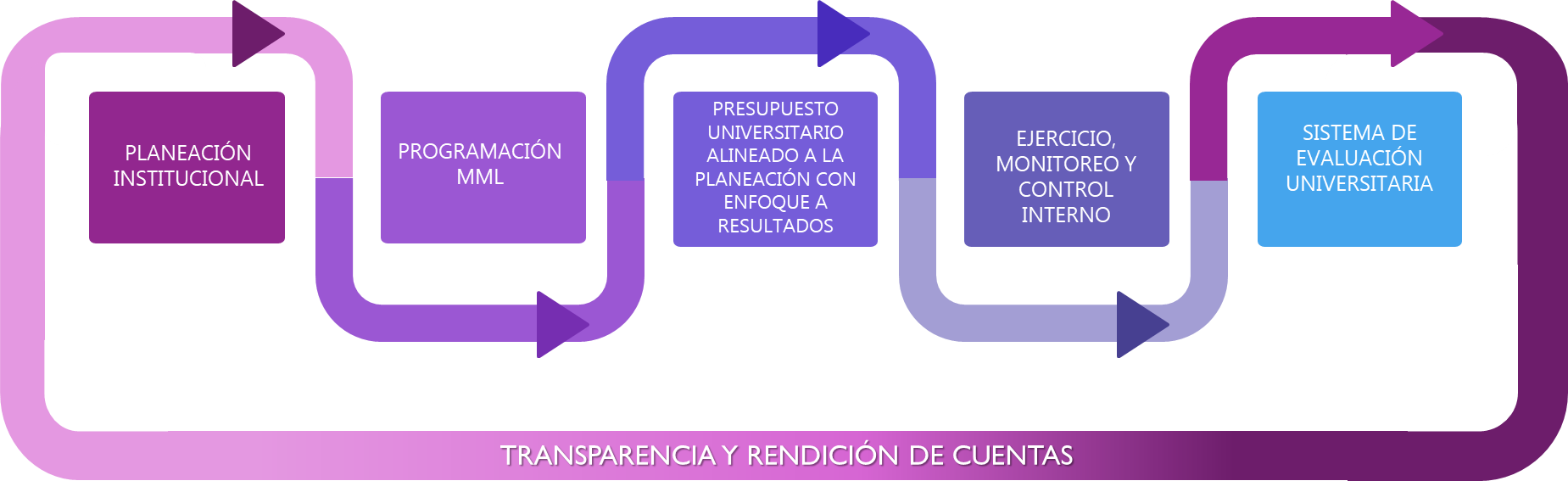 Cambio de paradigma de la Gestión para Resultados
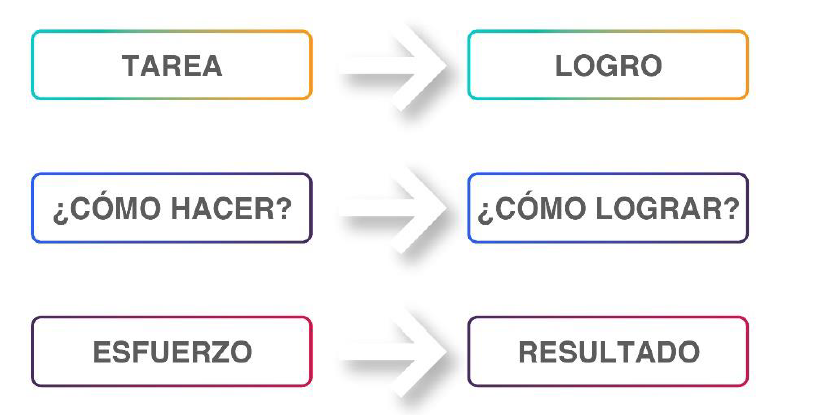 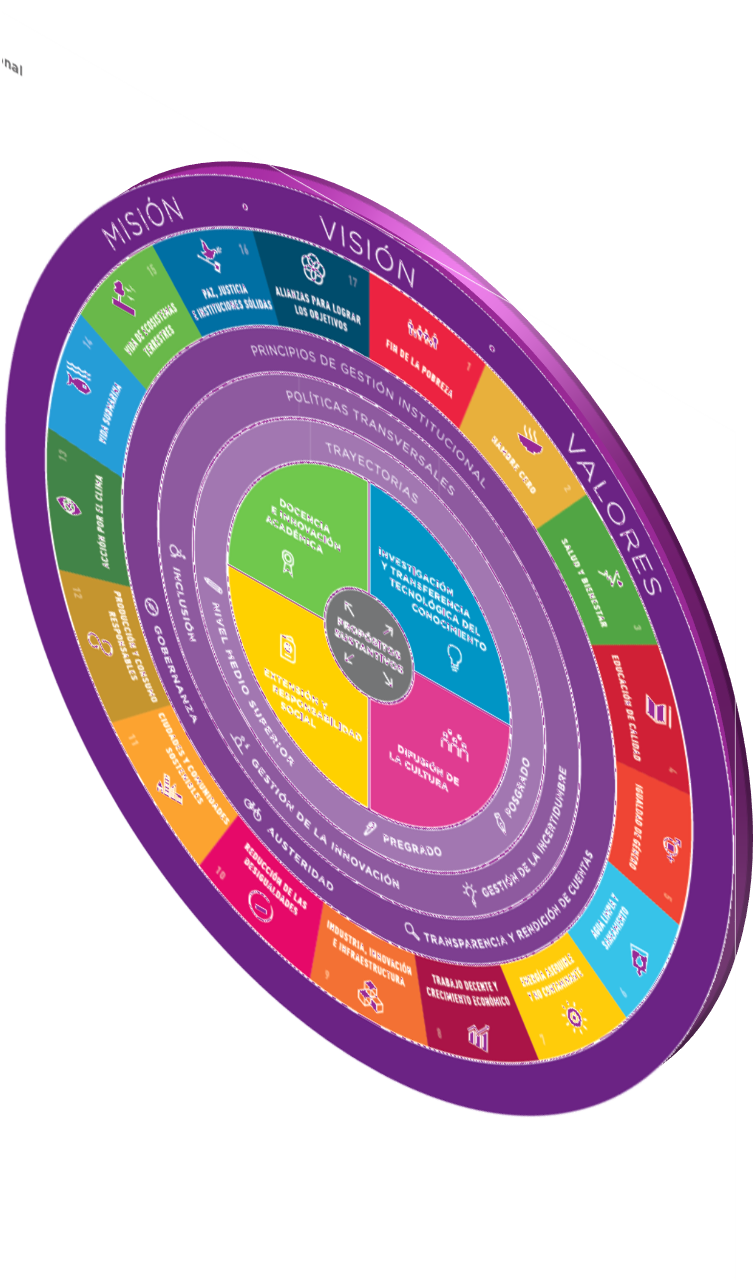 El programa presupuestario

Es el agrupamiento, integración y articulación de diversas acciones de las entidades públicas con un cierto grado de homogeneidad respecto de los objetivos a lograr, a las que se les asigna recursos humanos, materiales y financieros, conformando un plan económico, orientado a proveer bienes y servicios que obtengan resultados específicos a favor de la población objetivo o área de enfoque; contribuyendo así a la consecución total o parcial de los resultados asociados a objetivos de las políticas públicas.
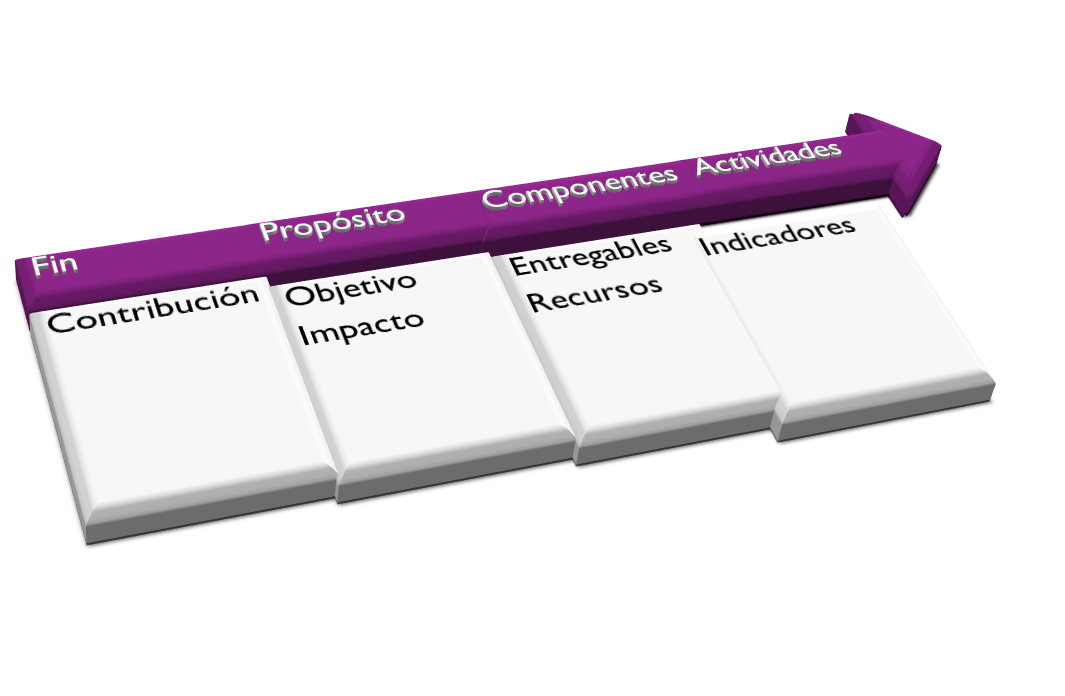 Programa presupuestario
Fuente: Secretaría de la Hacienda Pública del estado de Jalisco
Elementos de un programa presupuestario
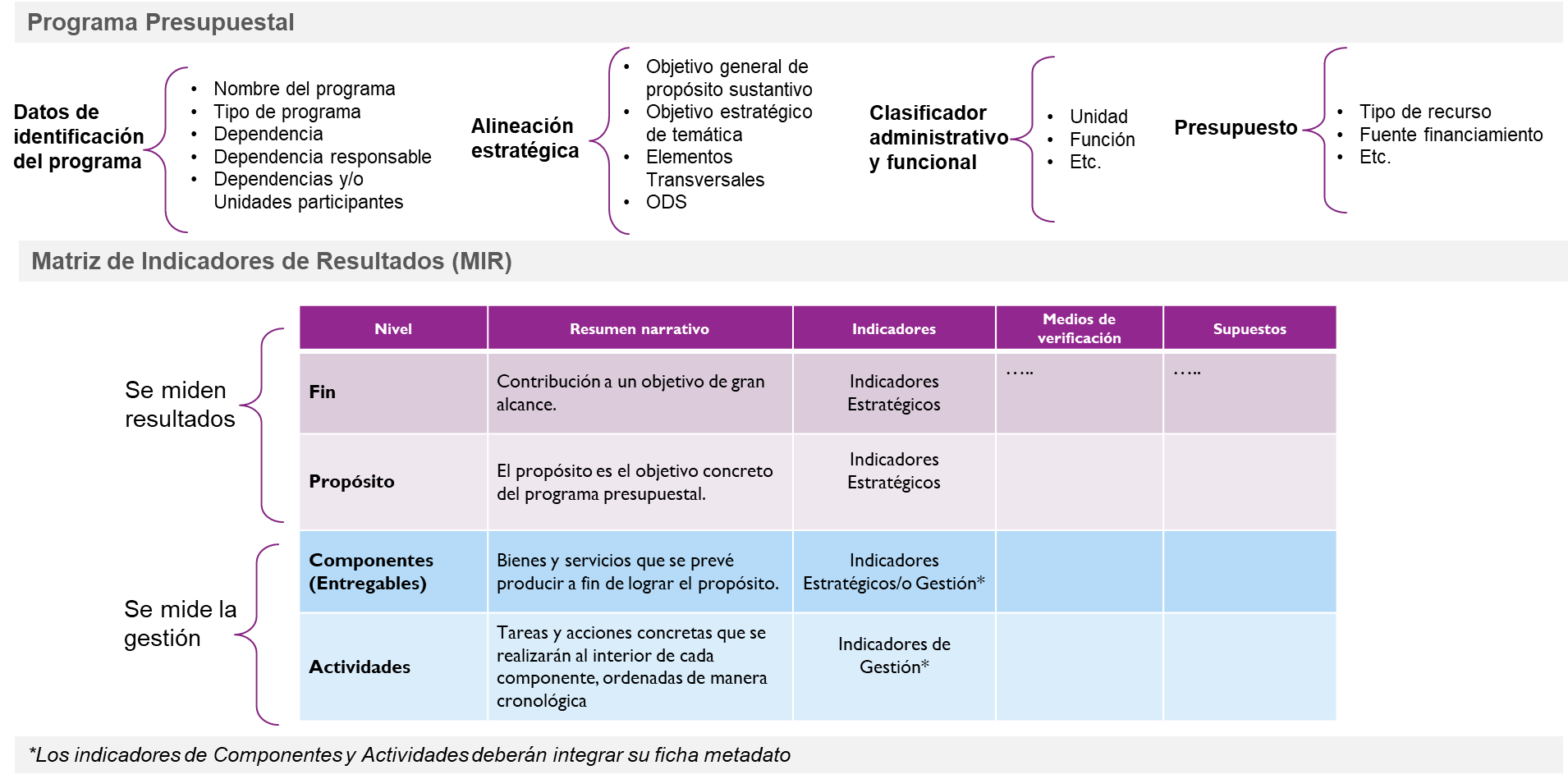 Matriz de Indicadores para Resultados (MIR) UdeG 2021
Programa presupuestal sustantivo: Servicios de Educación Media Superior y Superior
Matriz de Indicadores para Resultados (MIR) UdeG 2021
Programa presupuestal adjetivo: Infraestructura educativa y cultural
Soporte y apoyo a usuarios en el sistema P3e 
En caso de que en algún proceso del sistema presente problemas técnicos en su funcionamiento o usted requiera información con respecto al uso de las funcionalidades con las que el mismo cuenta, solicite asesoría con:

CGSAIT Atención a usuarios: servicedesk@cgsait.udg.mx; teléfono: 31342221 ext. 12221

CGPE con: 
DavidAlejandro@redudg.udg.mx y DavidAlejandro@cgpe.udg.mx
Unidad de Programación y Gestión para Resultados
Coordinación General de Planeación y Evaluación
Tel. 31 34 22 14 ext. 11209

Dr. Carlos Roberto Moya Jiménez 
spmoya@redudg.udg.mx y moyajcarlos@cgpe.udg.mx
Jefe de la Unidad de Programación y Gestión para Resultados
Coordinación General de Planeación y Evaluación
Tel. 31 34 22 14 ext. 11237
David Alejandro Sánchez Jáuregui